הפעלים בזמן הווה
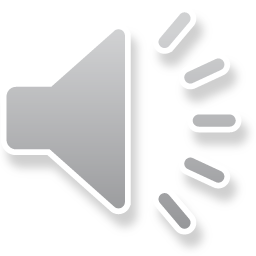 الأفعال بالزمن المضارع
הגדרה: 
הווה הוא אחד משלושת הזמנים ( עבר-הווה-עתיד).
משמעות הווה הוא הדבר הקורה עכשיו או פעלים שעושים בתדירות מסויימת ( כל הזמן).
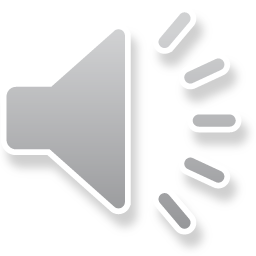 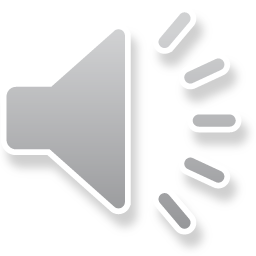 הטיית השורש – כ-ת-ב בזמן הווה
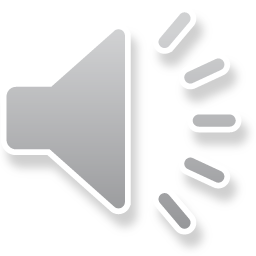 הטיית השורש – כ-ת-ב בזמן הווה
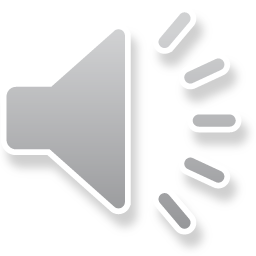 הטיית השורש – כ-ת-ב בזמן הווה
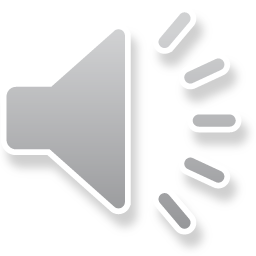 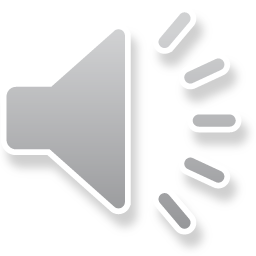 בפניכם קבוצת פעלים במחסן הוסיפו את הפועל המתאים במשבצת המתאימה .
תרגילים:
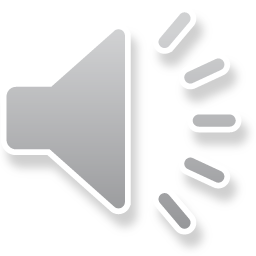 מחסן פעלים: לומדות- עובד- שומעת- חושב- בוחרים- נוהגים- זורמות- מונעת-שוכב-מוזגת- בונים- גומרת
הטו את השורש ל-מ-ד בטבלה שלפניכם
תרגילים:
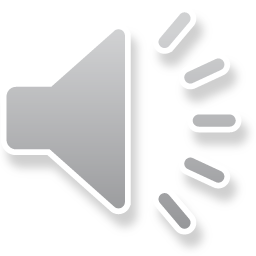 בפניכם משפטים , כתבו את השורש שבסוגריים בצורה נכונה בזמן הווה:
אני ______________ ( ל-מ-ד) בבית ספר אבן סינא .
אמא ______________ ( א-כ-ל) שווארמה במסעדה.
התלמידים __________ ( כ-ת-ב) עבודות בית.
הבנות _____________ ( א-ה-ב) לצייר ציורים .
האיכר ___________ ( ע-ב-ד) בשדה .
סאמי וראמי _________ ( ר-כ-ב) על האופניים
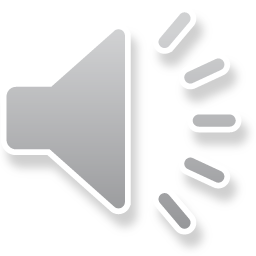 בהצלחה לכולם 
ועבודה מהנה
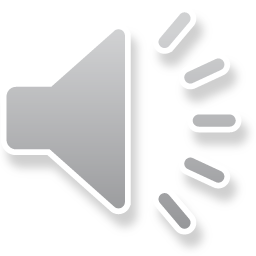